Lab. Sand-fly(Al-Hermis)
Phylum: Arthropoda  
Class:  Insecta  
Order: Diptera 
Family: Phlebotomidae
Phlebotomus papatasi: it is the most dominant species.
P. sergenti: an important species.
P. Alexandri

Sergentomyia bagdadi & S. dentata
They are important spp. to keep the infection among rodents.

Lutzomayia  it is important in the New World, not Old World.
Phlebotomus  (Sandfly)
 adult Female & male
with dark colored hair.
Sandy colored.
Have piercing- sucking mouth parts.
Eyes are large and filling the head.
Fragile insects, weak fliers, hump (jump). 
Long legs, wings stand up and never  
   fold on abdomen.
Adult Phlebotomus papatasi ♀: with hair, dark colored may be the most important vector for Leishmania and papatasi fever.
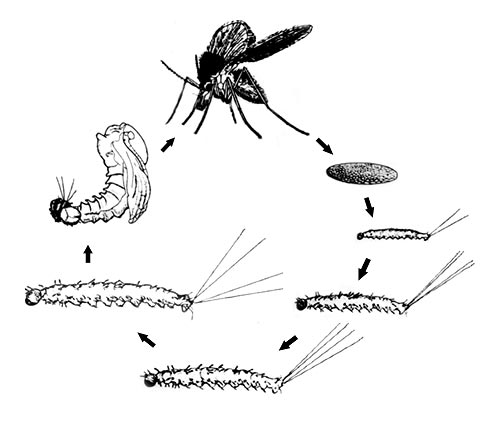 Adult
sausage shape, mosaic, yellow color, never found in nature
Pupa
Egg
1
4
4rth stage larvae, with black capsule-like head and spins on body & 2 or 4 hairs at the end.
2
4 Larval Instars
3
Adult Phlebotomus papatasi ♂: with outer genitalia, was seen at the end of body…with lower claspers and aedigus.
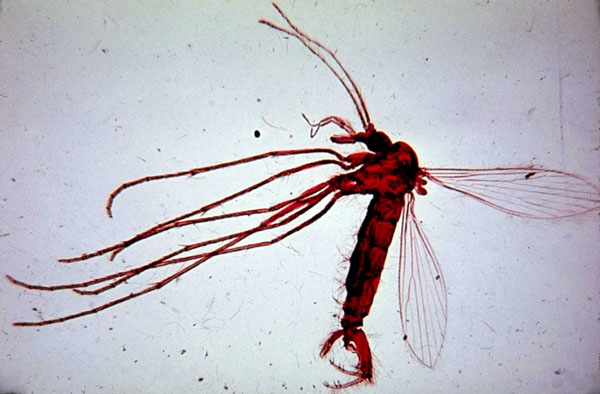 Egg of sand fly: sausage shape, mosaic, yellow color, never found in nature…7-10 days.

4rth stage larvae, with black capsule-like head and spins on body & 2 or 4 hairs at the end.

Pupa with old exuvae at end.
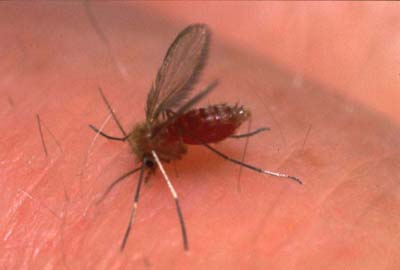 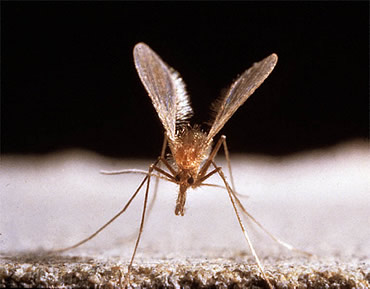 Resting position
Feeding female
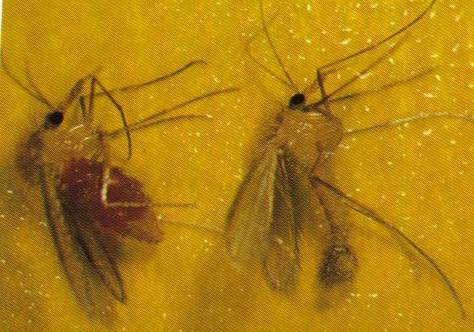 Female
Male
Sand fly larva
black capsule- 
   like head 

spins on body

2 or 4 hairs at  
    the end